Русская матрешка
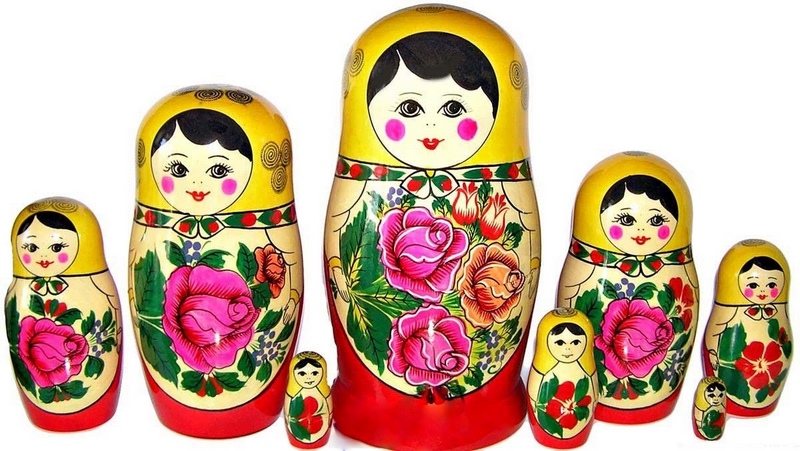 Подготовила и провела: Голобокова А.В.
Занятие с детьми старшего дошкольного возраста
ЦЕЛЬ: формирование у детей представлений о народной игрушке-матрешке.
Задачи:
 Уточнять знания детей об истории создания русской матрешки.
Расширять представления о Семеновской, Полхов-Майданской и Сергиево-Посадской матрешках, знакомить с их характерными особенностями.
Развивать у детей познавательный интерес к матрешке, как к сувениру, символу страны.
Продолжать развивать доказательную речь, мышление, воображение.
 Воспитывать любовь к народному искусству.
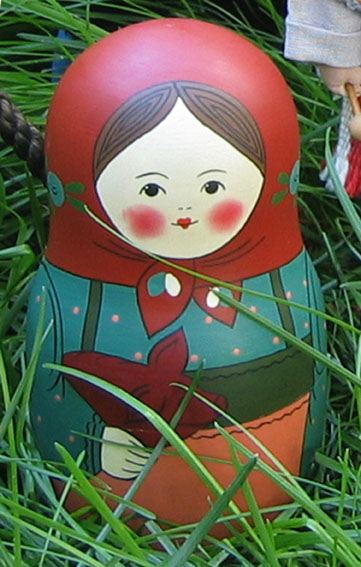 Загадка
Алый шелковый платочек,Яркий сарафан в цветочек,Упирается рука в деревянные бока.А внутри секреты есть:Может три, а может шесть.Кукла первая толста,А внутри она пуста,Разнимается она на две половинке,В ней живет еще однаКукла в серединке.Разрумянилась немножкоНаша русская…
Японская игрушка
Кажется, что матрешка пришла к нам из мира сказок, легенд, из седой древности. Появилась матрешка в 19 веке. Однажды из Японии привезли игрушку, которая изображала старика – мудреца ДАРУМУ. Это была игрушка – неваляшка. Внутрь ее вкладывалась еще одна такая же кукла Дарума, только поменьше.
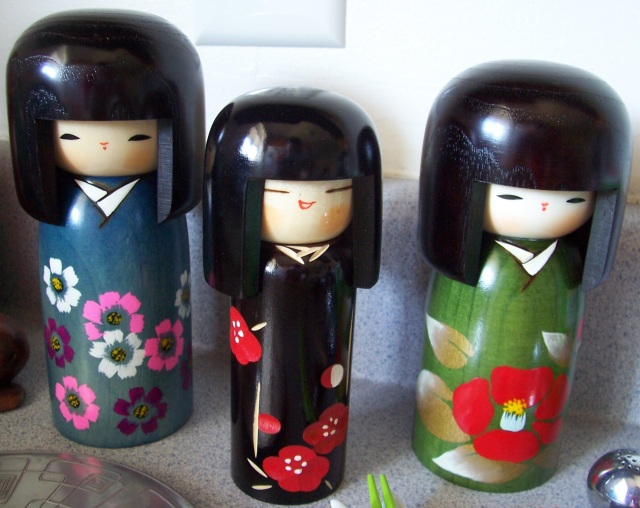 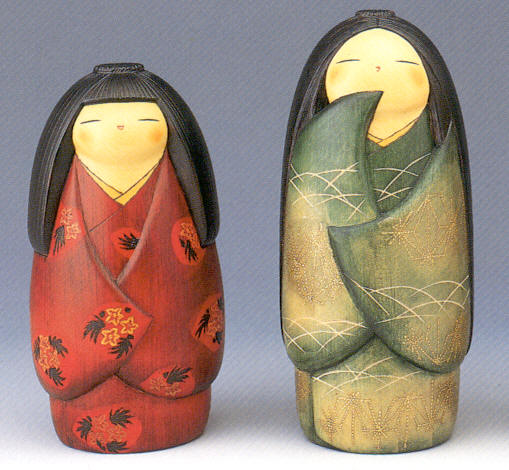 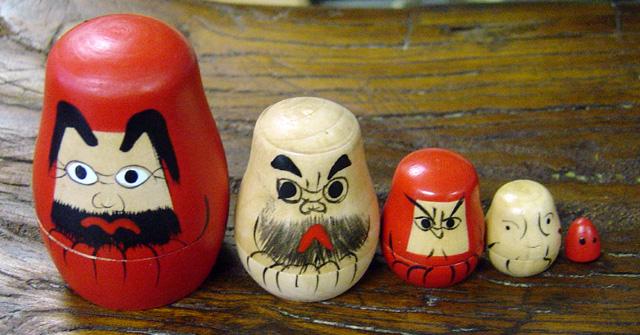 Очень понравилась такая игрушка русскому художнику Сергею  Васильевичу   Малютину. И художник выдумал для русских  детей куклу, похожую на японца Даруму. А кукла была необычная, с чудесным сюрпризом: внутри первой куклы сидела кукла поменьше, а в той еще поменьше, и еще, и еще.
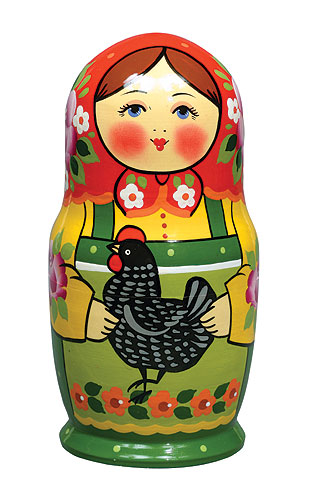 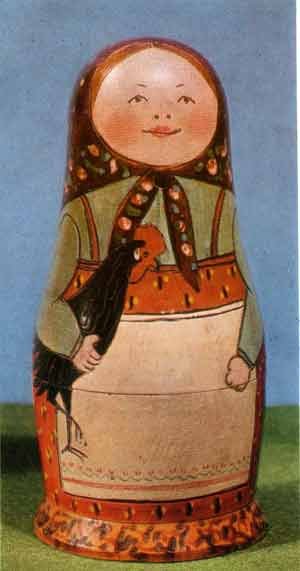 Расписал художник матрешек  на славу: губки бантиком, румянец на щечки яблочками лег, свесилась из — под него толстая коса. Каждая красавица в расписном сарафанчике, в  ярком платочке и пестром передничке. Ни у одной из сестричек не было похожего наряда. И так захотелось этой деревянной куколке русское имя дать. Как же назвать красавицу? И назвали Матрешей, старинным русским именем, как добрую , красивую девушку, которая работала в доме художника. Так и родилась матрешка – разъемная деревянная кукла.
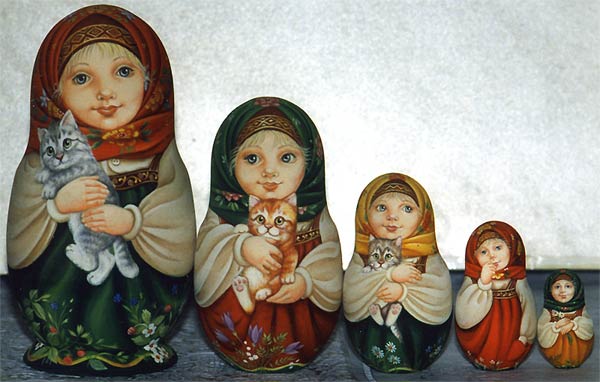 Заготовка матрешек
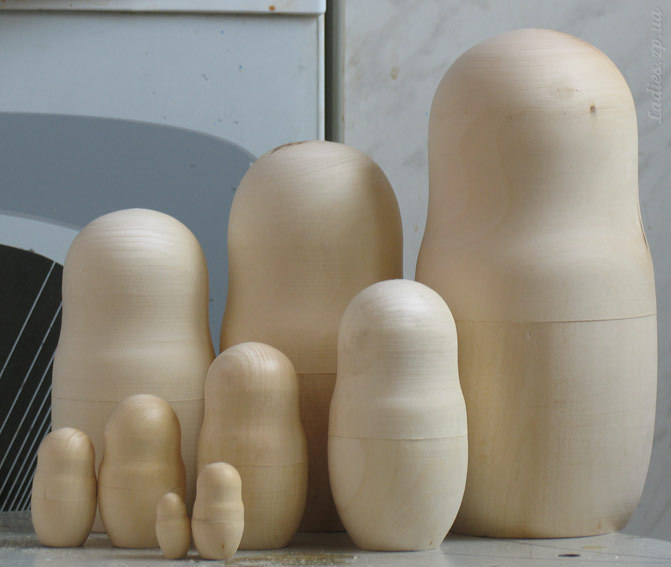 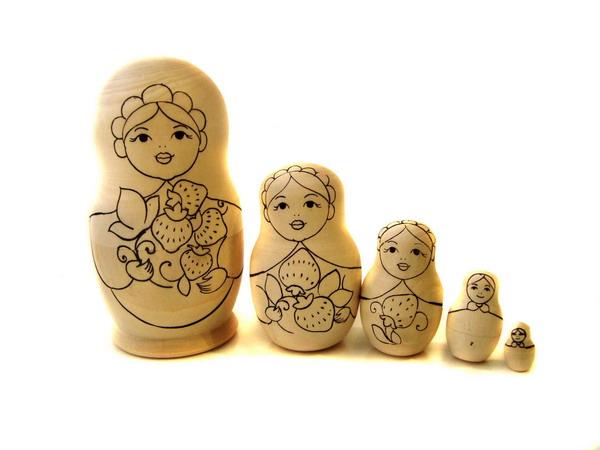 Роспись матрешек
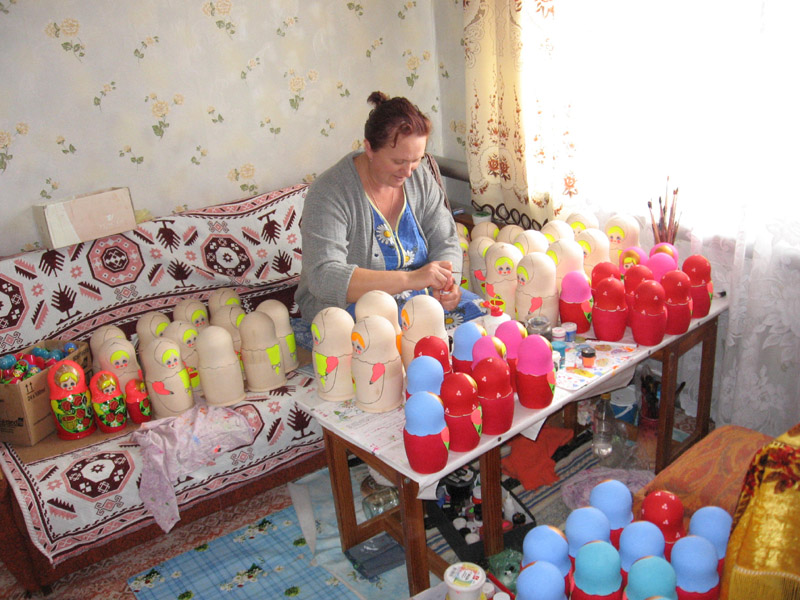 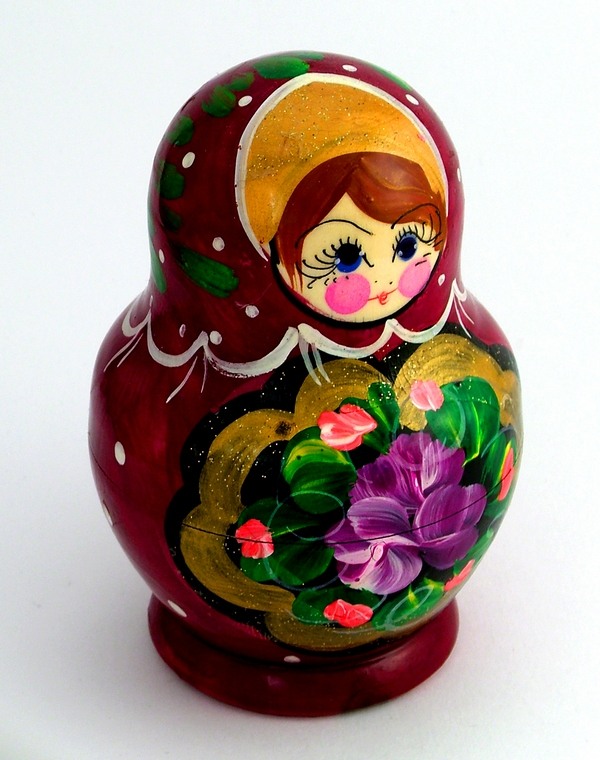 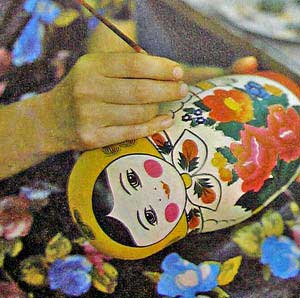 Семеновская матрешка
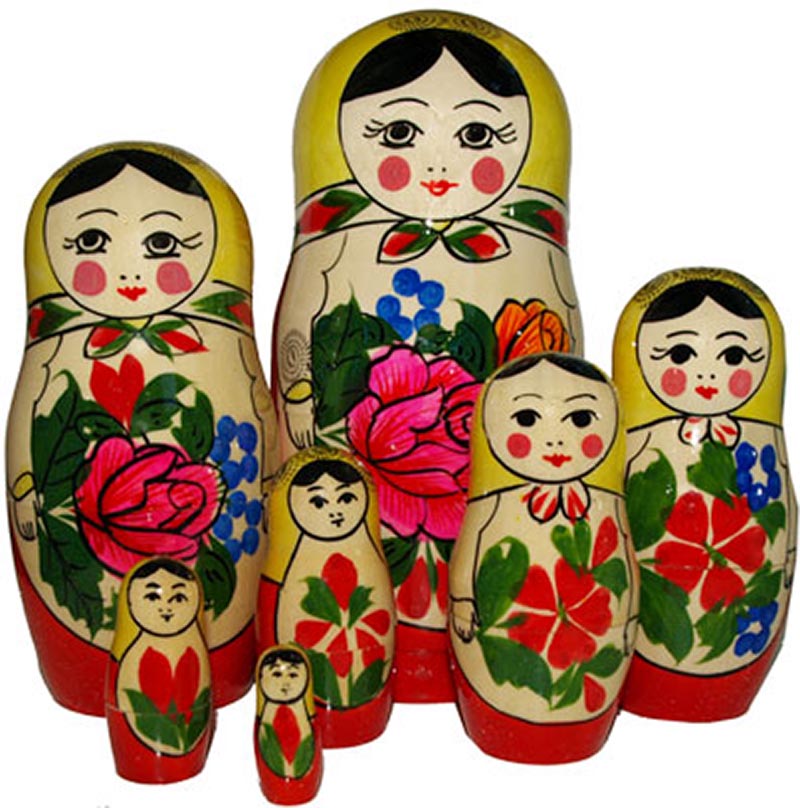 Я из тихого зеленогоГородка Семенова.В гости к вам пришлаБукет цветов садовыхРозовых, бордовыхВ подарок принесла.
Полхов – Майданская матрешка
Я матрешка из Майдана.Украшен мой наряд цветами.С сияющими лепестками.И ягодами разными,Спелыми и красными.
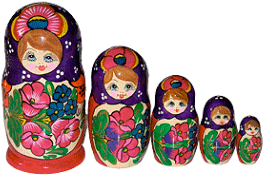 Сергиев – Пасадская матрешка
Я из Сергиева ПосадаВстрече с вами очень рада.Мне художниками данЯркий русский сарафан.Я имею с давних порНа переднике узор.Знаменит платочек мойРазноцветною каймой.
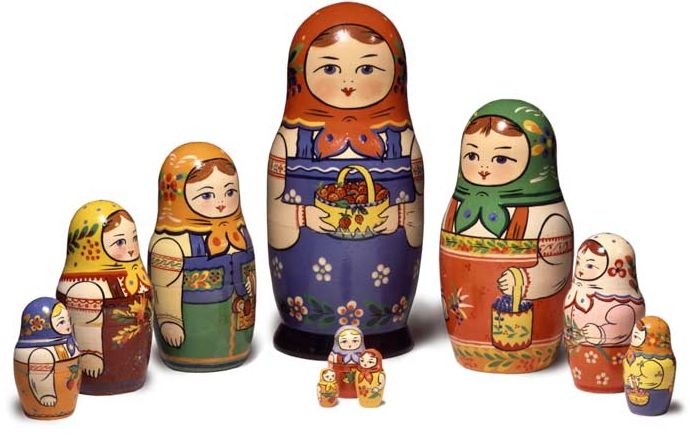 Наша русская матрешка является для иностранцев символом России. Поэтому, когда люди приезжают в Россию в гости, они покупают  этот  сувенир.
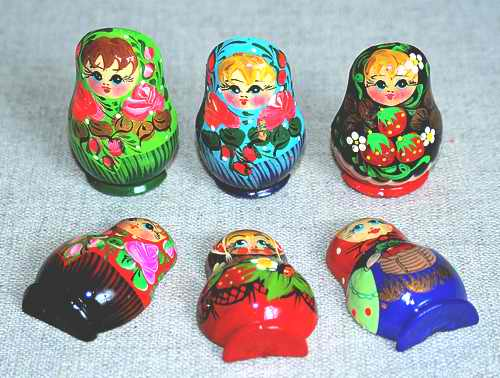 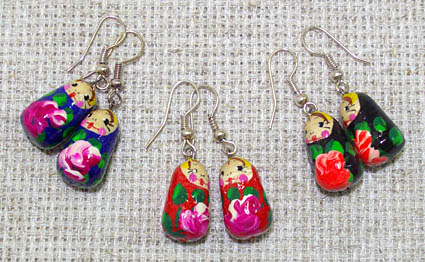 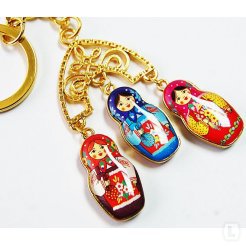 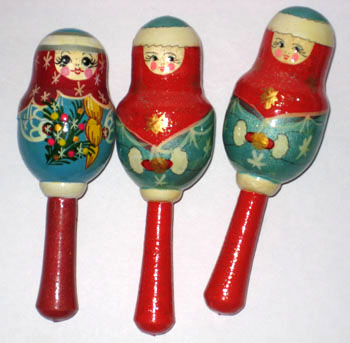 Сувениры
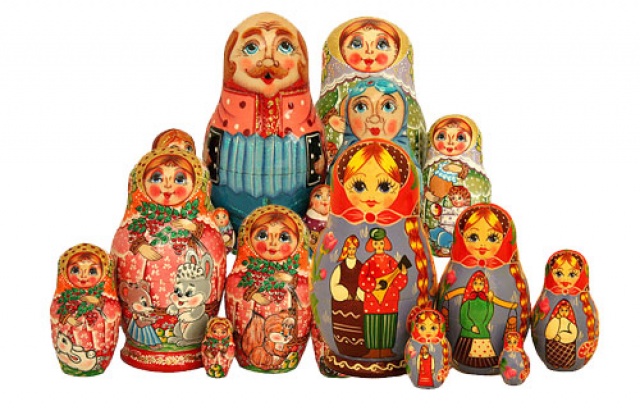 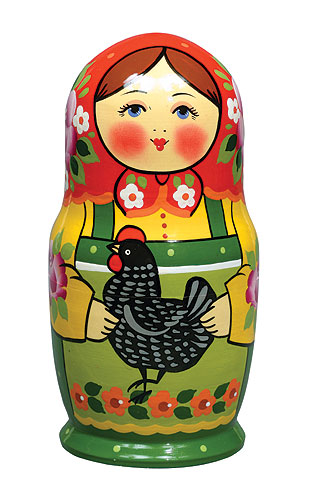 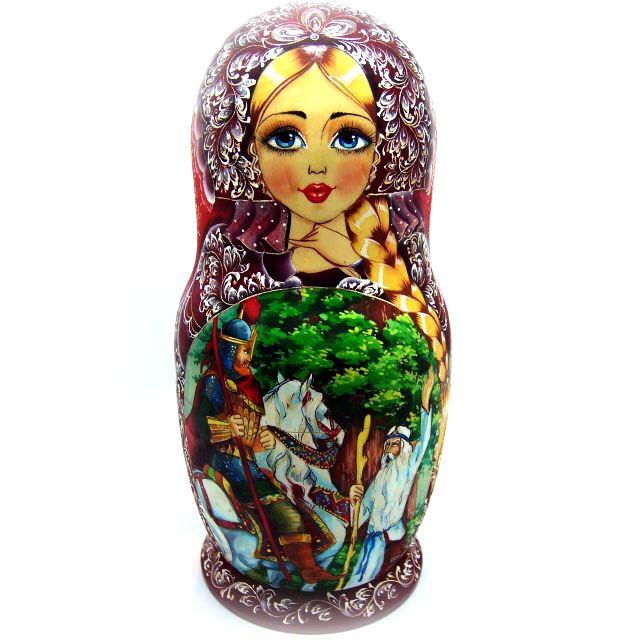 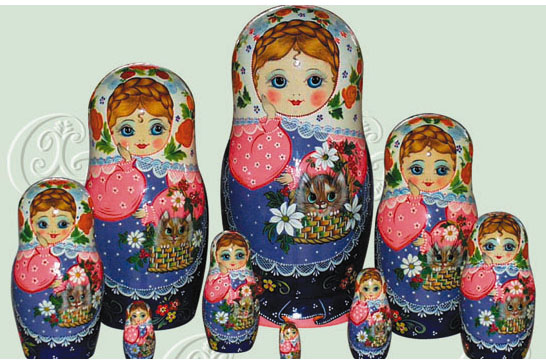 Используемая литература
Народная культура и традиции
            Занятия с детьми 3-7 лет   автор составитель В. Н. Корсарева
Яндекс. Картинки